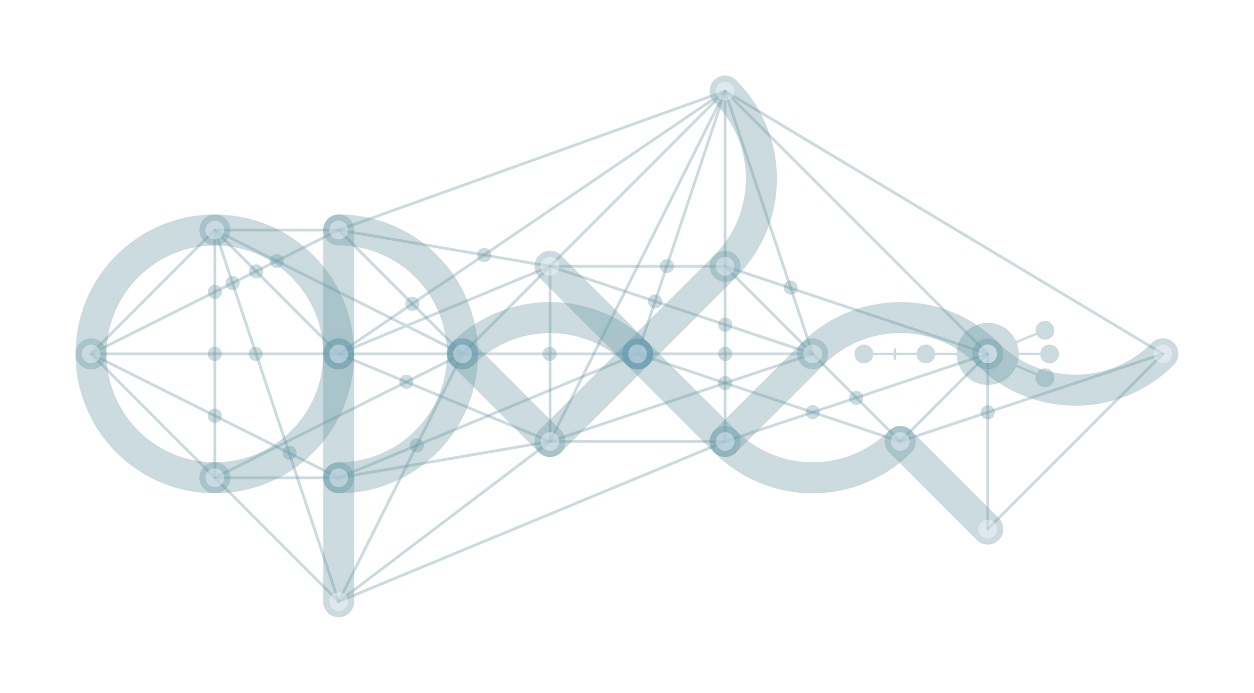 Úvodní seminář pro příjemce Výzvy Dlouhodobá mezisektorová spolupráce a Dlouhodobá mezisektorová spolupráce pro ITI

Zpráva o realizaci
Žádost o změnu

Praha, 22. listopadu 2018			           Mgr. Pavlína Čapková
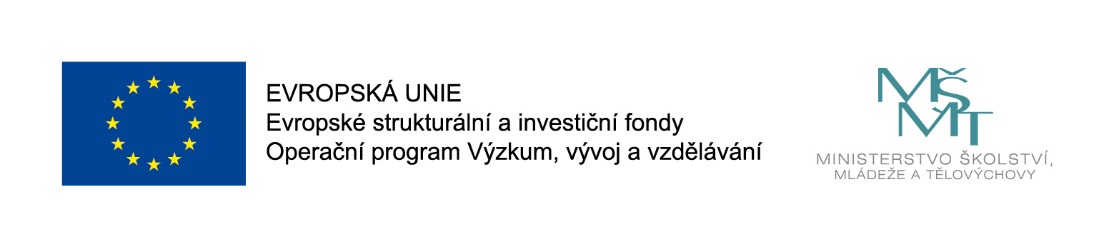 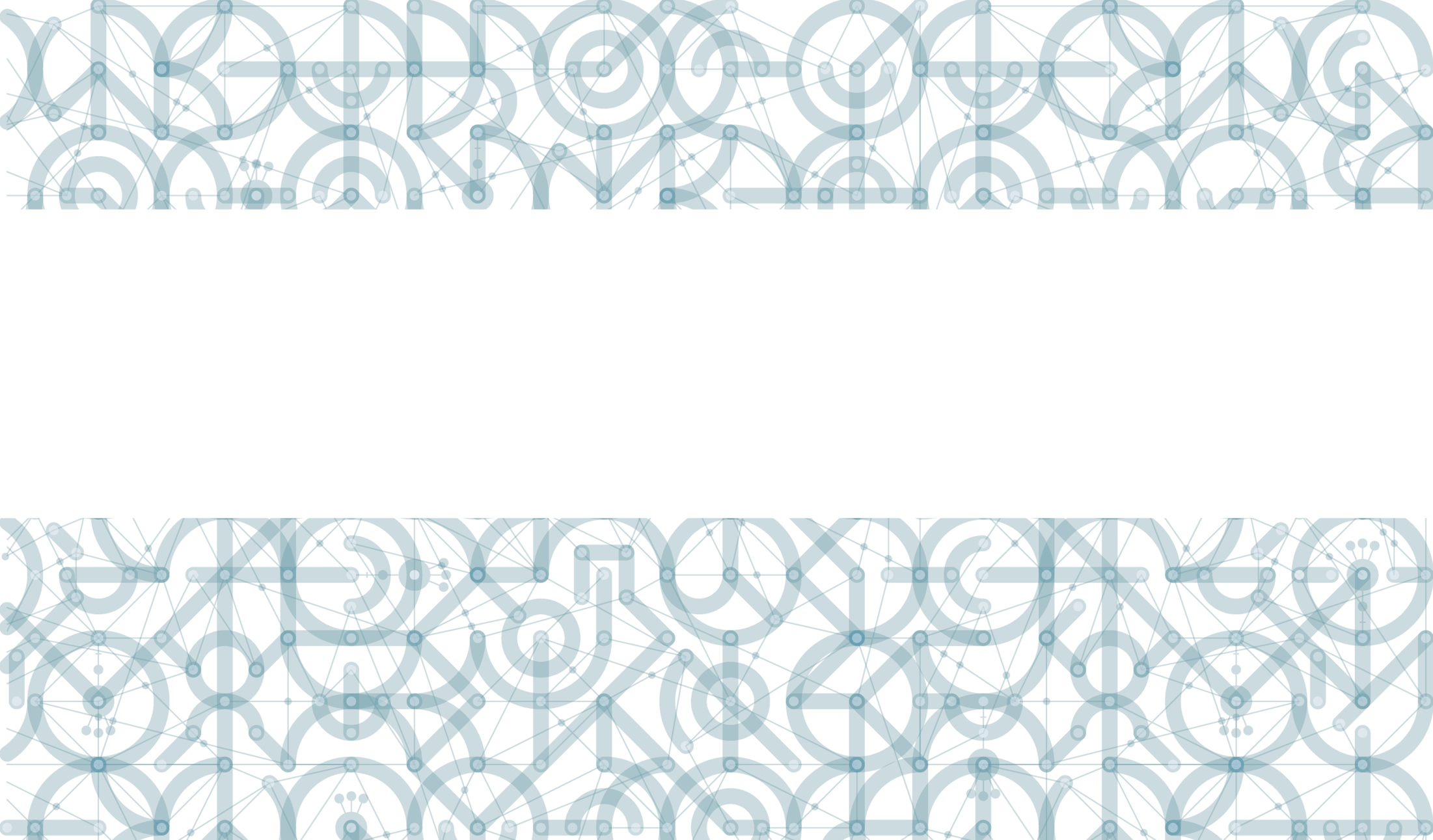 Administrace Průběžné zprávy o realizaci
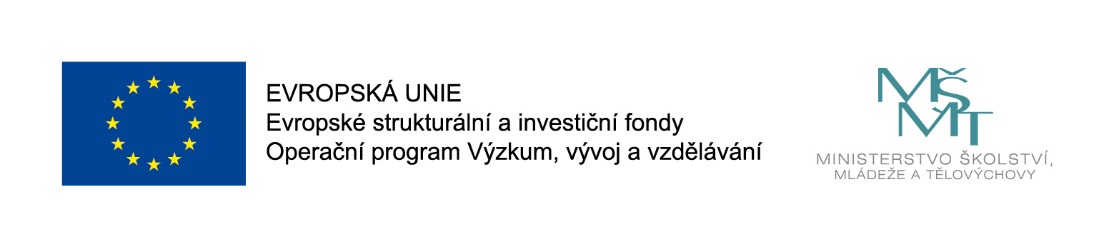 Uživatelské příručky
Uživatelská příručka IS KP14+ Zpráva o realizaci
Uživatelská příručka žádosti o změnu
MODUL Veřejných zakázek_ISKP
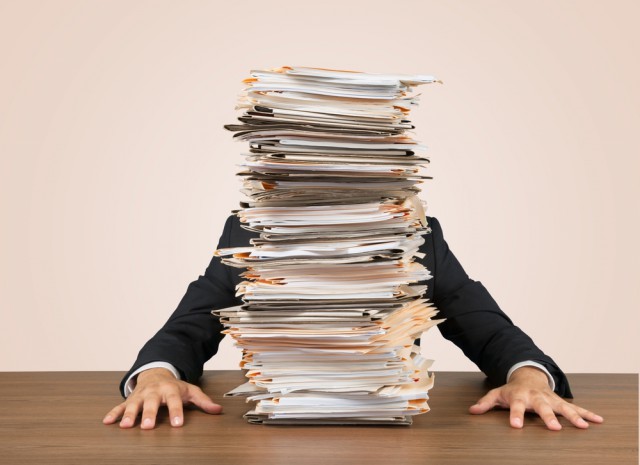 Průběžná zpráva o realizaci projektu (ZoR) vč. průběžné žádosti o platbu (ŽoP) – obecné informace
Dle harmonogramu předkládání ZoR/ŽoP
První předložení vždy společně, výzvy a doplnění mohou být zasílány samostatně
Odevzdává se vždy nejpozději do 20 pracovních dní po ukončení monitorovacího období
Lhůta pro vypořádání připomínek výzvy k doplnění ZoR/ŽoP je zpravidla na 10 pracovních dní
Prodloužení termínu vypořádání připomínek ZoR/ŽoP – pouze v odůvodněných případech (viz PpŽP) a před uplynutím termínu
Průběžná zpráva o realizaci
Informace o zprávě
Pozor na správné vyplnění sledovaného období.

Popis
Popis o pokroku za sledované období – pro projekty s definovanými KA není povinné k vyplnění.
Průběžná zpráva o realizaci
Klíčové aktivity
Popisují se všechny klíčové aktivity, které měly být realizovány dle přílohy Harmonogram klíčových aktivit. 
Popis u každé relevantní KA, případně samostatným dokumentem.
Stručně a výstižně. 
Vazba na vykazované výdaje v ŽoP.
Podložit dokumentací (zprávy, analýza, fotodokumentace, atd.).
Popis ve vazbě na Studii proveditelnosti a vykazované indikátory.
Průběžná zpráva o realizaci
Indikátory
Kap. 11, str. 193 PpŽP
Přírůstková hodnota, která spadá do aktuálního monitorovacího období.
Indikátor 2 41 01 Počet rozšířených či modernizovaných výzkumných pracovišť - Přehled klíčových výstupů k naplnění indikátorů projektu EFRD – vykazuje se kumulativně.
Kap. 11, PpŽP – specifická část str. 46 – 47.
Přírůstkové hodnoty je nutné podložit dokumentací.
Soubor příloh pro dokladování.
Průběžná zpráva o realizaci
Publicita
kap. 17, str. 247 PpŽP
BILLBOARD
PLAKÁT
celková výše podpory nepřesáhla 500 000 EUR
celková výše podpory nepřesáhla 500 000 EUR a projekt nespočíval v nákupu hmotného předmětu nebo ve financování infrastruktury či stavebních prací, případně byla nakupována infrastruktura či stavební práce v celkové hodnotě do 500 000 EUR
Financování infrastruktury nebo stavebních prací nad  500 000 EUR
2,4 x 5,1 m (u projektů nad 1 mil. EUR)
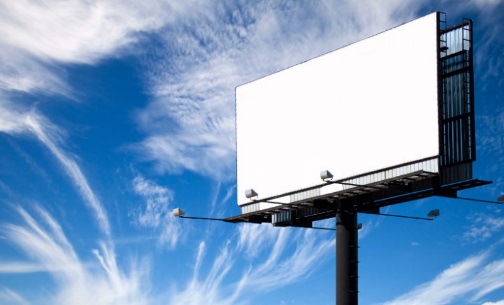 - Popsat v ZoR v poli Komentář a doložit fotodokumentací
- Generátor nástrojů povinné publicity ESI fondů
- https://opvvv.msmt.cz/clanek/pravidla-pro-publicitu.htm
Průběžná zpráva o realizaci
Horizontální principy
Kap. 16, str. 245 PpŽP
Rovné příležitosti a nediskriminace
Udržitelný rozvoj
Rovné příležitosti mužů a žen
Sleduje se v průběhu realizace projektu
Vykazují se ty, které byly v daném MO naplňovány (podle žádosti o podporu, průběžně), ale vždy v ZZoR
Průběžná zpráva o realizaci
Dokumenty zprávy (Dokumenty nepřenášené na projekt)
Pro vkládání příloh týkající se výlučně konkrétní zprávy o realizaci - přílohy se nebudou propisovat na projektovou záložku Dokumenty, ale zůstanou uloženy pod zprávou. 
Dokumentace k realizaci publicity, klíčových aktivit, naplňování indikátorů a dalších povinné přílohy ZoR.
Dokumenty
Přílohy z této záložky se po schválení ZoR a rozehrání dat načtou na projektovou záložku Dokumenty.
Používá se pouze ve výjimečných případech po konzultaci s ŘO!
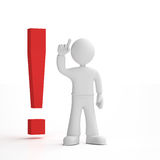 Průběžná zpráva o realizaci
Povinné přílohy
Realizační tým – aktuální vzor na opvvv.msmt.cz
Přehled hospodářského využití (1x ročně, odevzdat nejpozději do 31. 7.)

Ostatní přílohy
Vykazování indikátorů (Přehled klíčových výstupů)
Doklady k realizaci KA
Doklady k publicitě projektu
Prokázání vlastnické struktury – pouze při změně (případně ČP), str. 97 PpŽP
Další

Vše strukturované nahrát na obrazovku Dokumenty zprávy.
Vzory příloh: https://opvvv.msmt.cz/vyzva/vyzva-c-02-16-026-dlouhodoba-mezisektorova-spoluprace/dokumenty.htm
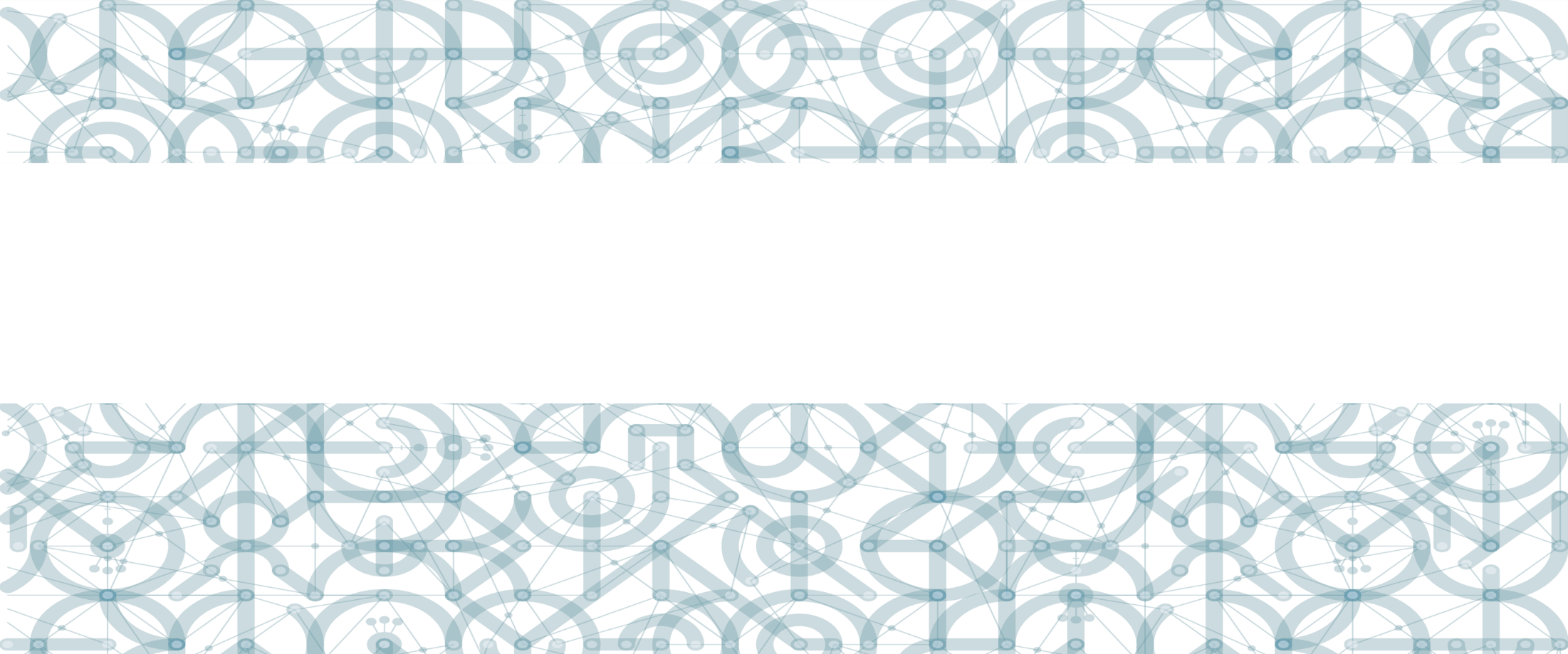 Administrace Žádostí o změnu
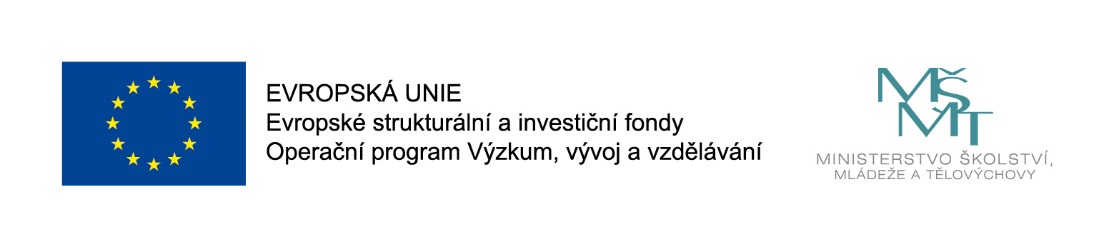 Obecné informace ke změnám na projektech
kapitola 7.2 PpŽP - obecná a specifická část
Obecné informace ke změnám na projektech – kap. 7.2, str. 100 - 101
ISKP 14+: záložka „Žádost o změnu“
Nepodstatná
Podstatná: 
podstatná změna (významná) 
podstatná změna zakládající změnu PA

Před podáním konzultovat podobu změny a její závažnost s administrátorem. 
Závažnost změny určuje ŘO.
Relevantní zdůvodnění a doložení příloh.
Pozn.: Schválení žádosti o změnu ze strany ŘO automaticky nezakládá způsobilost výdaje realizovaného na základě provedené změny.
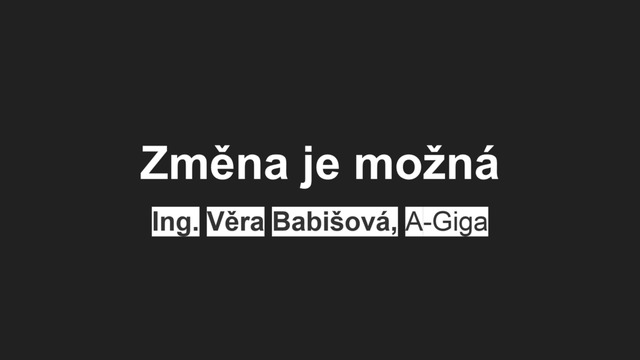 Nepodstatné změny
- Oznamují se před podáním ZoR za dané MO – schválení před podáním ZoR
- V průběhu administrace ZoR (ve výjimečných případech, dle editovaných obrazovek)
- Pozor na specifika výzvy uvedená v PpŽP – specifická část, str. 35 (např. změny členů realizačního týmu, změny mezi položkami s odlišným režimem – GBER x mimo GBER)
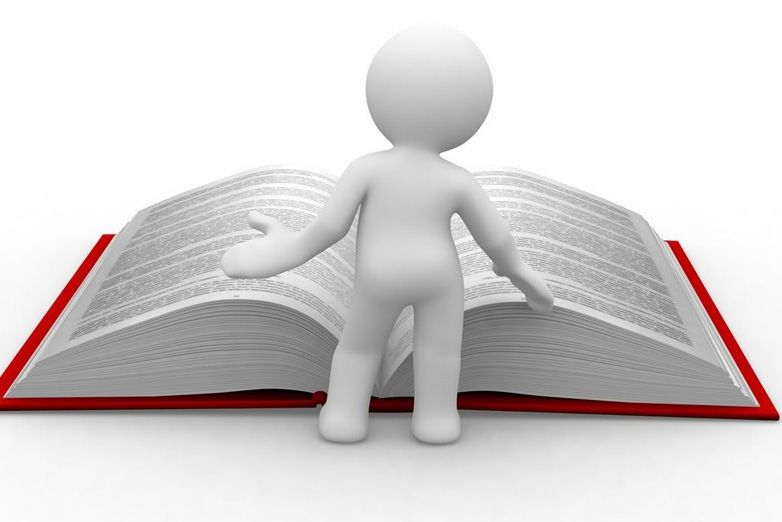 Nepodstatné změny
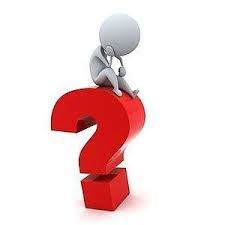 Příklady nepodstatných změn: 
změna kontaktních údajů příjemce 
změna názvu subjektu partnera 
změna kontaktní osoby 
změna statutárního orgánu
přesun finančních prostředků mezi položkami uvnitř jednotlivých kapitol rozpočtu 
Přesun finančních prostředků mezi jednotlivými kapitolami rozpočtu – až do 15 % objemu způsobilých výdajů kapitoly rozpočtu, ze které jsou finanční prostředky převáděny
Dřívější zahájení KA
Vytvoření nové položky nebo zrušení položky rozpočtu
Dřívější zahájení/ukončení klíčové aktivity
Úprava finančního plánu - vyúčtování
Změna místa realizace projektu 
Změny týkající se osobních výdajů (změna formy prac. vztahu)
Sloučení/přidání/přejmenování položek rozpočtu, změna počtu jednotek
Podstatné změny
Zásadním způsobem mění parametry a obsah projektu, nesmí však dojít ke změně účelu dotace
Vyžadují doložení zdůvodnění ze strany příjemce
Schválení změn nelze provést se zpětnou účinností - změna je účinná ke dni schválení ŘO
Má-li daná změna dopad do způsobilosti výdajů, je možné akceptovat zpětnou způsobilost výdajů, nejdříve však ke dni podání žádosti o změnu (např. změna excelentního pracovníka)
Konzultace ŘO před podáním a podáním s dostatečným časovým předstihem
Pozor na výjimky z obecných pravidel uvedené ve Specifických pravidlech výzvy (klíčový/excelentní pracovník a vedoucí VZ = PZ)
Projekty předkládané v rámci ITI (Specifická pravidla, str. 35):
Snížení indikátorů, prodloužení realizace projektu – vyjádření Řídicího výboru ITI (povinná příloha žádosti o změnu)
Snížení CZV, zvýšení hodnoty indikátorů, zkrácení předpokládané doby realizace – vyjádření manažera ITI, že PZ nezakládá změny vyjádření ŘV ITI
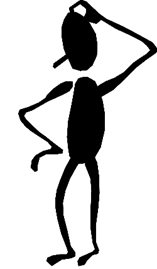 Podstatné změny
Příklady podstatných změn bez dopadu do PA: 
Navýšení jednotkové ceny v kapitole Osobní výdaje
Navýšení úvazku nad 1,0 u člena odborného týmu (max. do 1,2)
Snížení úvazku excelentního/klíčového pracovníka
Navýšení kap. Služební cesty zahraniční  a kap. Osobní výdaje nad 15 % původně schváleného objemu
Přesun mezi kapitolami rozpočtu přesahující 15 % původního objemu
Změna harmonogramu KA
Změny povinných příloh (Harmonogram, Přehled klíčových výstupů, aj.)
Přesun z úspor z VZ do jiné položky rozpočtu

Příklady podstatných změn s dopadem do PA
Změna názvu projektu
Změna data ukončení realizace projektu
Změna bankovního účtu příjemce
Snížení CZV
Změna finančním milníků
Změna poměru v INV a NIV
Jak má žádost o změnu vypadat
Zdůvodnit je třeba i to, proč je dosud schválený postup nevyhovující/neproveditelný a obhájit srozumitelně nový návrh
Z ŽoZ musí být každému jasné, jaký byl původní schválený stav, o co nyní žádáte a proč
Zdůvodnění lze doplnit přehlednou tabulkou, grafem atd. (MS - omezení na 2 000 znaků)
Příklady oznámení změny:
- Změna pracovníka:
Žádáme o změnu v obsazení pracovní pozice xy z důvodu ukončení pracovního poměru stávající pracovnice paní A. V rámci výběrového řízení byla jako vhodný kandidát na pozici vybrána paní B. Paní B splňuje požadavky na danou pozici a byla vyhodnocena příjemce jako nejvhodnější kandidát. V případě schválení ŽoZ bude pracovní smlouva s paní B uzavřena od 1. 12. 2018. Druh smlouvy (DPČ) a výše pracovního úvazku zůstanou nezměněny. Přílohou této změny je aktualizovaná studie proveditelnosti.

- Změna rozpočtu:
Žádáme o přesun neinvestičních prostředků ve výši 50 000 Kč z kapitoly 1.1.2.6 Nákup služeb, položky 1.1.2.6.1 Outsourcované služby, podpoložky Pronájem konferenčních prostor do stejné kapitoly a položky rozpočtu, podpoložky Opravy a servisní prohlídky pořízené infrastruktury. Původně alokované prostředky nebude třeba využít z důvodu využití vlastních kapacit konferenčních prostor, naopak prostředky určené k opravě a servisu pořízeného majetku se ukázaly jako nedostatečné. Podrobná kalkulace je uvedena v příloze této změny. Změna nemá vliv na monitorovací indikátory ani na finanční plán projektu.
Dokumenty x Dokumenty pro ŽoZ
Změny v rozpočtu
Rozpočet není součástí ZoR ani ŽoP – administrace pouze v rámci ŽoZ.
Změny lze provádět, i když je aktuálně administrovaná ZoR/ŽoP.
Pozor na přečerpání rozpočtu – rozpočet/detailní rozpočet musí být dodržen v každé úrovni (položky) a musí být dodržena jednotková cena (u mezd v průměru za celou dobu realizace projektu, ostatní kapitoly za každou jednotku) – vést přehled čerpání.
U nemzdových položek lze nepodstatnou 
změnou  upravit počet jednotek na 1, aby se zamezilo 
přečerpání položky.
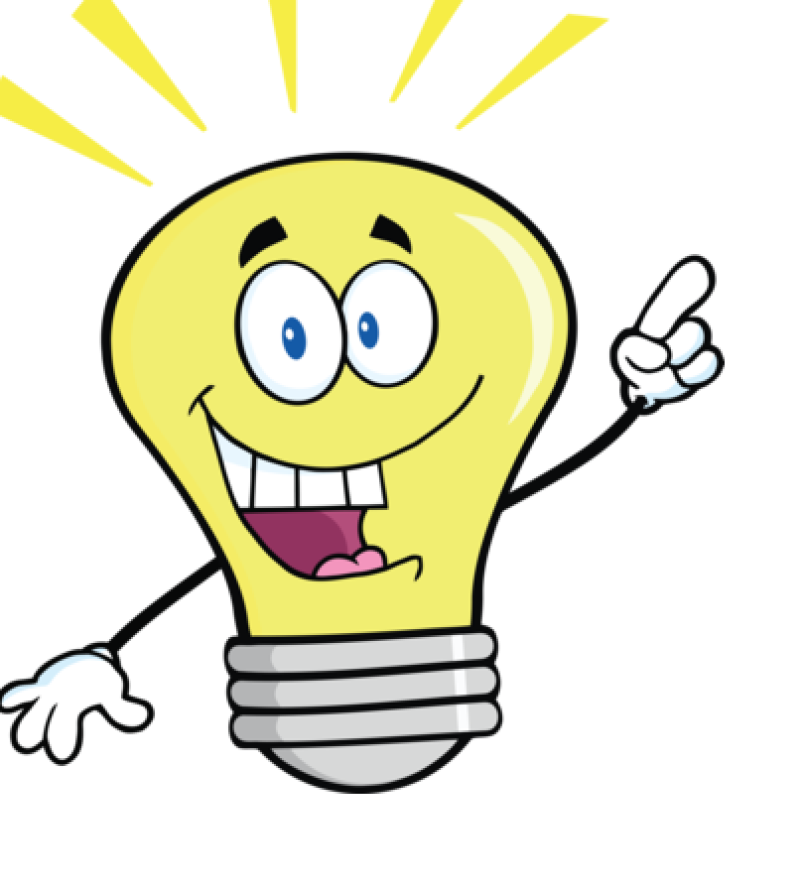 Změny finančního plánu
Vždy před schválením ŽoP – aktualizace částky v poli „Vyúčtování plán“ na nárokovanou částku z SUD - nepodstatná změna (na vyzvání administrátora)
Změna výše vyúčtování – nepodstatná změna (bez změny průběžného milníku)
Změna předfinancování (požadované zálohy) - podstatná změna při navýšení plánované zálohy pro aktuální rok/nepodstatná změna při změně záloh v následujících letech (konzultovat předem o jaký typ změny se jedná a jaké je vhodné načasování)
Změna finančních milníků
Změna 1. průběžného finančního milníku
Změna může být schválena pouze v případě, bude-li předložena nejpozději do patnáctého dne pátého měsíce. Lhůta se počítá od následujícího měsíce, kdy bylo podepsáno Rozhodnutí o poskytnutí dotace. 
Např. RoPD bylo podepsáno 30. 10. 2018 	1. průběžný finanční milník je stanoven na období 1. 7. 2018 do 31. 7. 2019 (první 2 MO) – změnu je nutné předložit nejpozději do 15. 3. 2019.
Změna ostatních průběžných finančních milníků 
Může být schválena pouze v případě, bude-li předložena nejpozději do poloviny období, na které je stanoven průběžný finanční ukazatel (tj. do posledního dne 6. měsíce daného období), pro které je průběžný finanční ukazatel stanoven.
Např. průběžný finanční milník je stanoven na období 1. 1. 2019 – 31. 12. 2019 – změnu je nutné předložit nejpozději do 30. 6. 2019.
Změna finančních milníků
Změna hraničního milníku 
Výši hraničního finančního milníku a dobu, pro kterou je stanoven, není možné v době realizace projektu prostřednictvím změnového řízení změnit, kromě následujících případů:
A) změna harmonogramu předkládání ZoR/ŽoP
B) změna doby realizace
C) snížení CZV pro období, na které je stanoven hraniční fin. milník

Snížení dotace musí vždy odpovídat částce, o kterou je poníženo plánované vyúčtování spadající do období, pro které je hraniční milník stanoven.
Společně se změnou hraničního finančního milníku je příjemce povinen předkládat změnu finančního plánu.
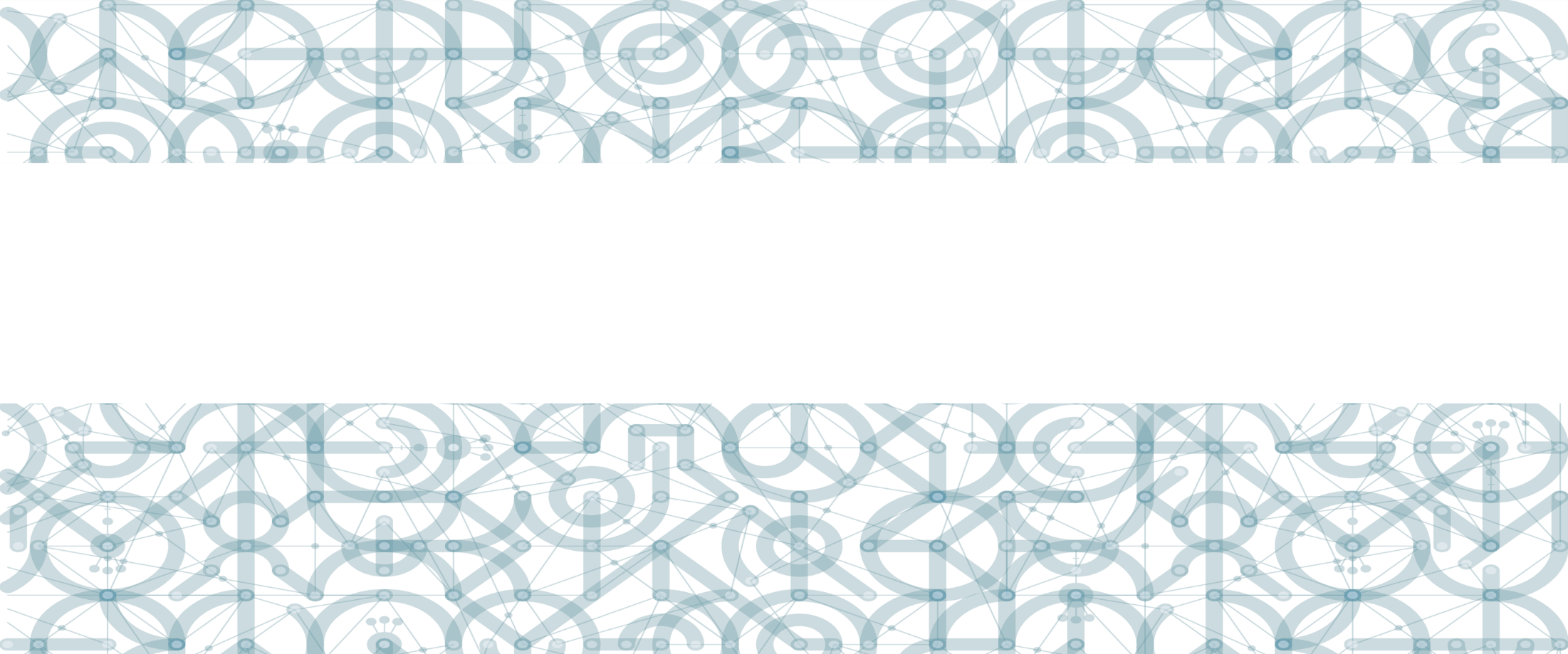 Administrace Veřejných zakázek v ISKP
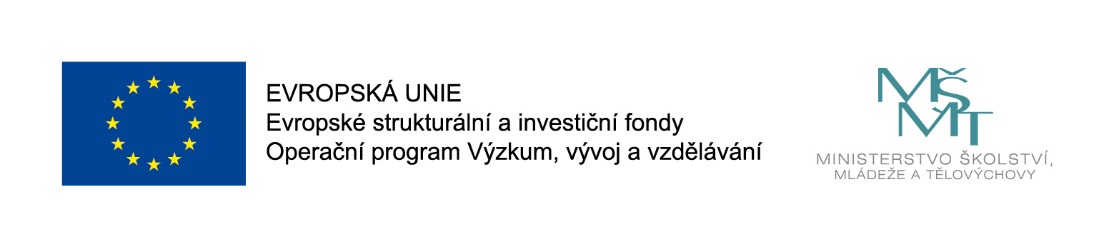 Administrace veřejných zakázek
Probíhá mimo ZoR/ŽoP v samostatném modulu VZ
Nutná aktualizace předpokládaného data zahájení vč. Doložení zdůvodnění
Kompletní přílohy k VZ musí být nahrány na záložce „Přílohy“
Pozor na správné vyplnění všech relevantních polí (částky, dodavatel, smlouva)
Aktualizace údajů probíhá přímo v modulu VZ („Změnit VZ“)
Stav „schválena“ je pouze administrativní stav zakázky v modulu a nemá souvislost se způsobilostí výdajů
VZ s předpokládanou hodnotou do 400 000 Kč není třeba dokládat a uvádět v IS KP
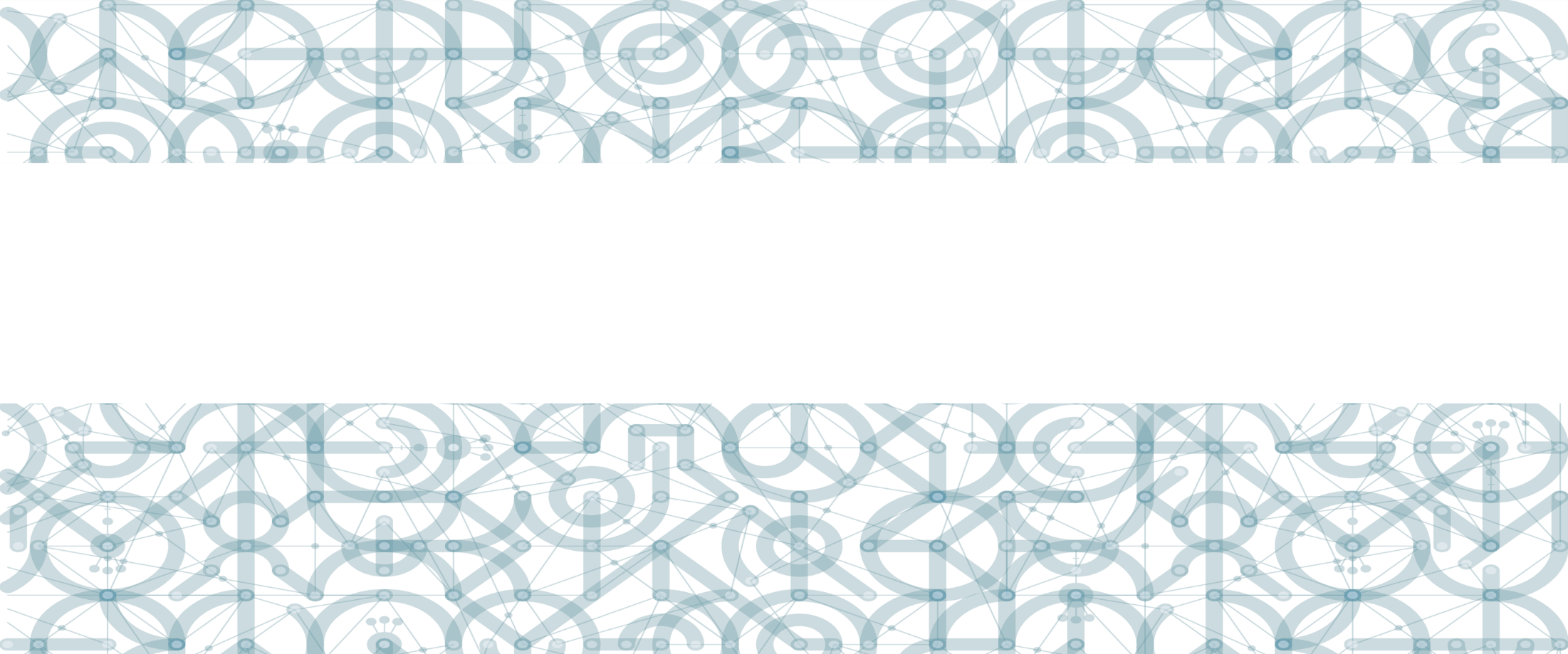 Další podněty - shrnutí
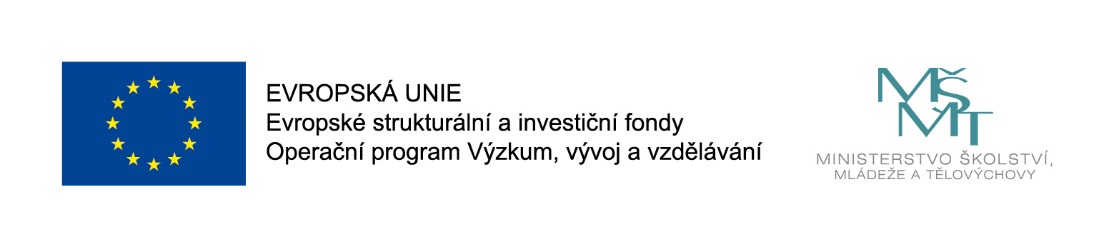 Nastavení efektivní spolupráce s partnerem
Konzultace s administrátorem – aktivní komunikace (s mírou )
Znalost metodiky: PpŽP, Metodické dopisy, uživatelské příručky k administraci ZoR/ŽoP, Seznam obvyklých cen vybavení, Seznam mezd a platů a další
Struktura podkladů/příloh ZoR (správně označení a řazení do složek), pozor na duplicity v podkladech
Vědět, co dokládám a proč
Vysvětlení k opravám ZoR/ŽoP popsat v průvodním dopise
Výzvu k doplnění ZoR/ŽoP vypořádat vždy kompletně 
Zajistit dostatečnou kapacitu administrativního týmu
Dodržování lhůt stanovených administrátorem – nerelevantní zdůvodnění prodloužení je čerpání dovolené pracovníků realizačního týmu, nepřítomnost zástupce statutárního orgánu příjemce.
Technické problém IS KP řeší výhradně technická podpora, nikoliv administrátor (Nová depeše – složka „Podpora“)
Děkuji za pozornost!
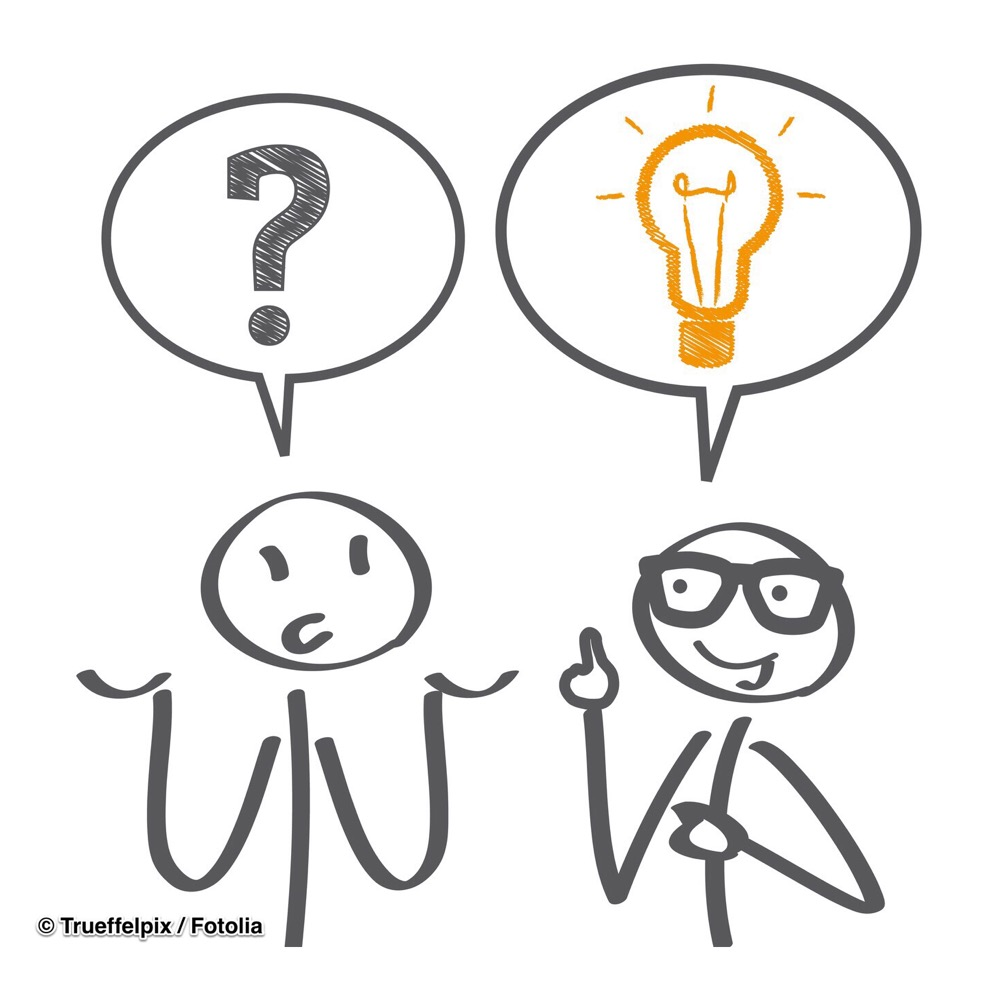 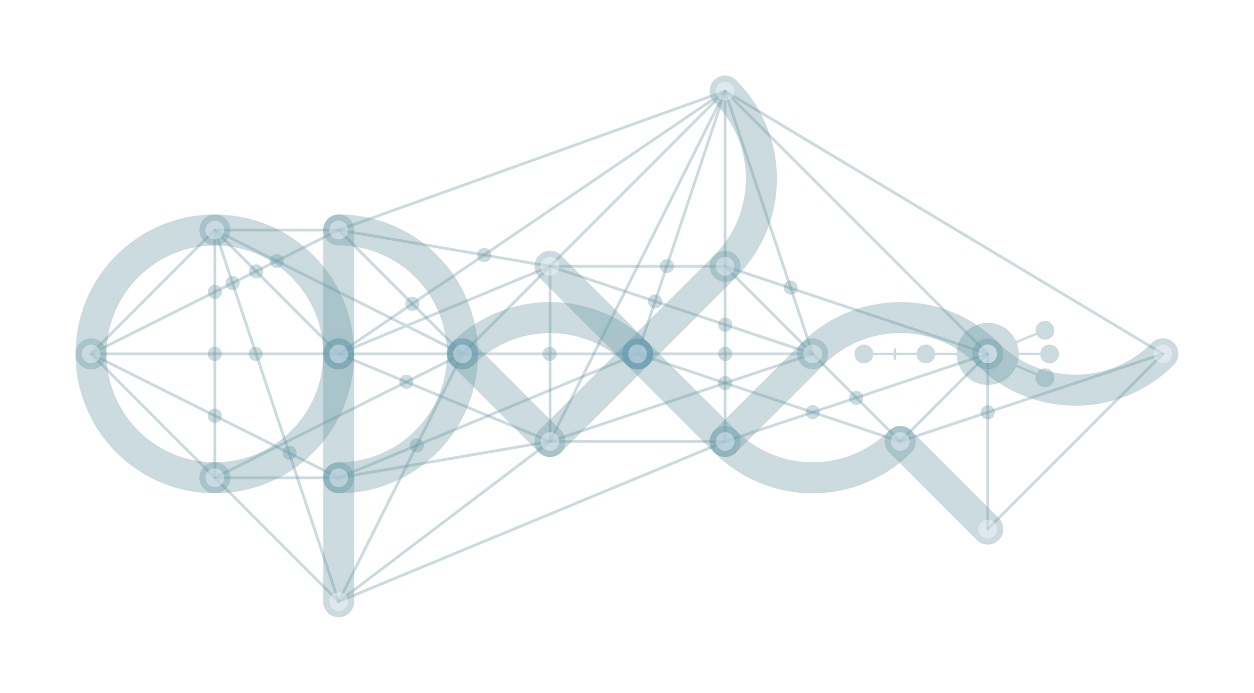 Úvodní seminář pro příjemce výzvy Dlouhodobá mezisektorová spolupráce a Dlouhodobá mezisektorová spolupráce pro ITI

Administrace žádosti o platbu 



Praha, 22. listopadu 2018				   Ing. Petra Čížková
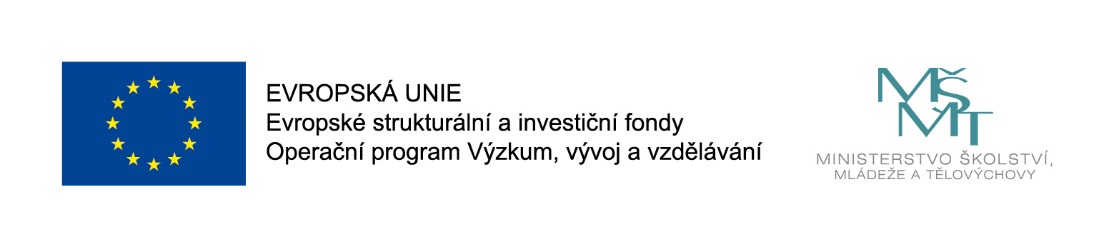 Pravidla a příručky
Pravidla pro žadatele a příjemce – obecná část, verze 5
Metodický dopis č. 1 k PpŽP – obecná část verze 5
Metodické výklady (max. výše úvazku, veřejná podpora, přílohy)
Pravidla pro žadatele a příjemce – specifická část, verze 3 
Seznam obvyklých cen vybavení, verze 3 
Seznam mezd/platů a možné postupy stanovení mezd/platů pro zaměstnance/pracovníky podílející se na realizaci projektů OP VVV, verze 3
Uživatelská příručka IS KP14+ - Žádost o platbu, verze 2.1
Uživatelská příručka IS KP14+ - Import XML do SD, verze 5 (+ pomocné soubory)
Vykazování výdajů
Úplné vykazování výdajů = vykázání skutečně vzniklých a uhrazených výdajů; doložení účetním, daňovým či jiným dokladem:
      SD 1 – Účetní doklady (faktury) 
      SD 2 – Lidské zdroje (mzdové výdaje)
      SD 3 – Cestovné (vyúčtování PC)
Předkládají se podklady k výdajům, jejichž celková částka vykazovaná jako způsobilá je vyšší než 10 000 Kč (dle částky na Fa; u mezd = HM + zákonná pojištění)
      Podklady k výdajům pod 10 000 Kč prosíme NEDOKLÁDAT!
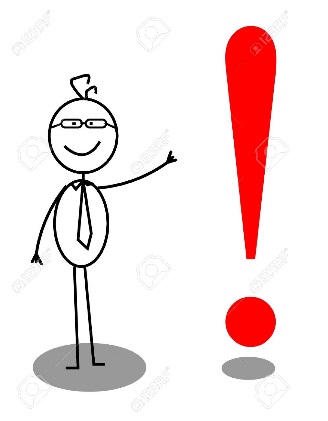 Specifické druhy účetních dokladů
Zálohové faktury – pouze pokud budou předloženy spolu s vyúčtovací fakturou 
Interní doklady – pouze při splnění následujících podmínek: 
vnitropodnikové účetnictví je vedeno jednotně pro celou organizaci
částka bez NZV a zisku
adekvátní rozdělení PN a NN
nesmí docházet při obcházení pravidel pro ZVZ a pravidel stanovených PpŽP
Doložení způsobilosti u interních dokladů:
Interní faktura
Kalkulace ceny
Interní směrnice 
Výpis z bankovního účtu
Průzkum trhu
Účetnictví projektu
Projekt musí být účtován odděleně od ostatních aktivit organizace (např. prostřednictvím analytických účtů, účetních středisek aj.) => v rámci podkladů k 1. vyúčtování předložit ideálně ve formě ČP informaci o tomto účtu/středisku aj. 
Doložení informace o přístupu k DPH
Nezpůsobilé výdaje příjemce účtuje odděleně od způsobilých výdajů
Nejpozději od data vydání RoPD
Povinnost v rámci každé průběžné ŽoP doložit výstupní sestavu z účetnictví pro projekt za dané sledované období
Při zakoupení majetku je příjemce povinen při jeho evidenci zabezpečit označení, že se jedná o majetek pořízený z konkrétního projektu, příp. projektů
Bankovní účet
Povinnost vést projektový účet – příjemce         i partner s fin. příspěvkem
Zálohové platby jsou příjemci poukazovány na účet specifikovaný v RoPD – ten je nutné zachovat až do doby finančního vypořádání
Bezhotovostní výdaje mohou být hrazeny z libovolného bankovního účtu příjemce/partnera s fin. příspěvkem – ze skenu výpisu tohoto bankovního účtu musí být zřejmé, že se jedná o bankovní účet příjemce a jednotlivé výdaje musí být řádně označeny (např. číslo dle SD) 
Nutnost refundace výdajů před schválením ŽoP
Varianty stanovení výše ZV při úhradě výdaje
Str. 132 PpŽP, verze 5 a MD č. 1
a) Daňový/účetní doklad v Kč, úhrada v Kč -> ZV = zaplacená částka včetně      způsobilé části DPH
b) Daňový/účetní doklad v Kč, úhrada v cizí měně -> ZV = částka v Kč      vypočtena jako součin částky v cizí měně a kurzu ČNB ke dni úhrady
c) Daňový/účetní doklad v Kč, úhrada ve stejné cizí měně -> ZV = částka      získaná součinem zaplacené částky a kurzu ČNB ke dni úhrady
d) Daňový/účetní doklad v cizí měně, úhrada v Kč -> ZV = zaplacená částka
e) Daňový/účetní doklad v cizí měně, úhrada část v cizí měně a část v Kč      -> ZV = určení ZV obdobný jako u bodu c)
Dokladování SD 1 – Stroje a zařízení (HM, investice)
Dodací list
Objednávka/smlouva
Podklady k realizované veřejné zakázce (je-li relevantní) – pouze modul VZ
Znalecký posudek nebo průkazný průzkum trhu na tržní cenu u použitého majetku
Faktura
Doklad o úhradě 
Inventární karta majetku (dokládá se souhrnně v ZZoR/ŽoP projektu)
Příjemce je povinen vést přístrojové deníky („PD“) pro všechny přístroje, které slouží k realizaci odborných činností projektu, jejichž pořizovací cena je vyšší než 5 mil. Kč. (včetně). Současně musí být zachována podmínka, že přístrojové deníky jsou vedeny pro přístroje s nejvyšší PC, která v součtu tvoří min. 70 % PC všech přístrojů pořízených z prostředků OP VVV v rámci daného projektu. 
PD se netýkají přístrojů sloužících k realizaci administrativních aktivit RT (např. notebooky, tiskárny, dataprojektory, multifunkční zařízení apod.).
Dokladování SD 1 – Dlouhodobý NM (investice)
Objednávka/smlouva
Podklady k realizované veřejné zakázce (je-li relevantní) – pouze modul VZ
Faktura, znalecký posudek/průzkum trhu 
Doklad o úhradě 

Př. software, nákup databází, licencí  apod. 

POZOR! U licencí je způsobilým výdajem licence poskytnutá na dobu, po kterou je realizován projekt, nebo dobu, kterou jako nejkratší poskytuje dodavatel, podle toho, která je delší.
Dokladování SD 1 – Hmotný majetek (neinvestice)
Doporučené max. ceny vybavení stanoveny dokumentem Seznam obvyklých cen vybavení (stanoven i postup i v případě, kdy je účelné, že dané ceny budou překročeny)
Dodací list
Objednávka/smlouva
Podklady k realizované veřejné zakázce (je-li relevantní) – pouze modul VZ
Znalecký posudek nebo průkazný průzkum trhu na tržní cenu u použitého majetku
Faktura
Doklad o úhradě 
Inventární karta majetku (je-li relevantní, dokládá se souhrnně v ZZoR/ŽoP projektu)
SD 1 – Místní kancelář
Je nutná specifikace nákladů vůči velikosti a složení realizačnímu týmu
Provoz kanceláře, která slouží k řízení projektu
Materiál a služby, které souvisejí s řízením projektu
Režijní náklady 
Spotřební zboží, provozní materiál, telefon, poštovné, fax, internet, spotřeba energie… 
Místní kancelář nelze vykazovat % z přímých nákladů
Pro každý typ výdaje by měla být předložena příslušná faktura a na ni aplikován odpovídající výpočet na příslušný projekt

Dokladování: 
Smlouva/objednávka (je-li relevantní)
Faktura/pokladní doklad
Interní faktury o přeúčtování části nákladů z provozního střediska včetně způsobu výpočtu (je-li relevantní)
Doklad o úhradě
Dokladování SD 1 – Nákup služeb
Faktura
Objednávka/smlouva
Prezenční listiny v případě podpory účastníků
Interní faktury o přeúčtování části nákladů z provozního nebo jiného střediska, včetně doložení způsobu výpočtu (je-li relevantní) 
Znalecký posudek nebo průkazný průzkum trhu na tržní cenu u použitého majetku
Doklad o úhradě
SD 2 – Lidské zdroje
Hrubá mzda/odměna z dohod včetně zákonných náhrad, resp. příspěvků
Odvody na sociální a zdravotní poj. hrazené zaměstnavatelem
Nemocenská hrazená zaměstnavatelem
Zákonné pojištění odpovědnosti zaměstnavatele 
Ostatní obligatorní výdaje (např. indispoziční volno) 
Při výplatě tzv. mimořádné odměny vyžaduje ŘO doložení relevantního odůvodnění
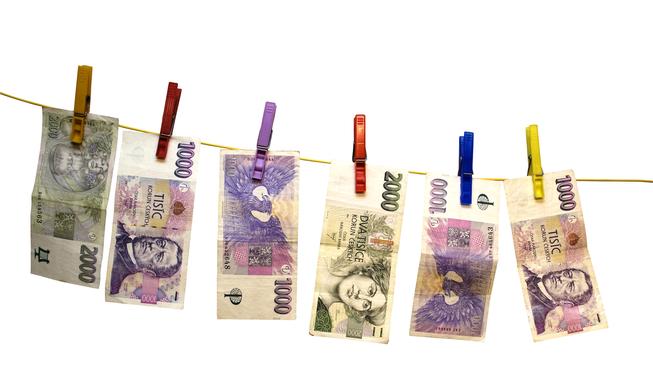 Dokladování SD 2 – Lidské zdroje
Pracovní smlouvy nebo dohody vč. pracovní náplně, dále je nutné, aby daná dokumentace obsahovala:
identifikaci projektu 
rozsah činnosti (úvazek/počet hodin za časovou jednotku)
údaj o mzdě/platu (mzdový/platový výměr) s uvedením adekvátního poměru na projekt nebo údaj o odměně z dohody
Mzdové rekapitulace či jiné vhodné formy doložení celkových způsobilých osobních výdajů, v kterých budou informace o počtu odpracovaných hodin, počtu hodin dovolené, nemocenské apod., o výši HM/platu/odměny pro projekt, výši odvodů SP a ZP za zaměstnavatele apod. Např. mzdové listy, výplatní lístky, sjetiny ze mzdového systému. 
Pracovní výkazy (je-li relevantní) – viz. str. 153, PpŽP verze 5
Na SD vykazovat zvlášť SP/ZP a zvlášť HM
Dokladování úhrady mzdových výdajů
1. Účetním dokladem prokazujícím úhradu každého výdaje: 
výpisem z bankovního účtu – v případě vyplácení mzdy/platu/odměny z dohody převodem na bankovní účet zaměstnance; 
pokladním výdajovým dokladem – v případě vyplácení mzdy/platu/odměny z dohody zaměstnanci v hotovosti. 

2. Výstupem z účetního systému: 
sjetinou z účetního systému zaměstnavatele, která prokazuje obraty na bankovním účtu příjemce, respektive výstup zaúčtování výplaty mzdy/platu/odměny z dohody; 
případně jinou průkaznou sjetinou např. z ekonomického informačního systému, kdy je možné vytvářet sestavy napříč účetním a mzdovým systémem, v případě využití této sjetiny musí příjemce v ŽoP doložit i informaci, jak jsou data do této sjetiny vybírána, tak aby bylo prokázáno, že informace ve sjetině jsou dostatečně průkazné. 

Při Kontrolách na místě je příjemce vždy povinen předložit ŘO na vyžádání úhradu výdajů dle bodu 1.
SD 3 – Cestovné
Cestovní náhrady musí být v souladu s cíli projektu a musí být realizovány osobami zapojenými do projektu
Účel pracovní cesty musí být v souladu s konkrétní aktivitou projektu
1) Cestovné – 2. třída/ekonomická třída, MHD, cesta vozem, taxi pouze s příslušným odůvodněním 
2) Ubytování/nocležné 
3) Stravné, kapesné – dle zákonných pravidel, v závislosti na době trvání pracovní/služební cesty, u stravného krácení za bezplatně poskytnutá jídla 
4) Nutné vedlejší výdaje – výdaje související s předmětem pracovní cesty, například parkovné, poplatky spojené s pracovní cestou, konferenční poplatky, poplatky za použití telefonu, dálniční poplatek, apod. Tyto výdaje lze hradit pouze na základě prokázaných úhrad účetních dokladů.
Specifická pravidla pro zahraniční pracovní cesty
Mimo EU pouze s aktivní účastí (prezentace na konferenci, semináři, workshopu apod.), lze konzultovat předem
Ubytování v hotelu v zahraničí za ceny v čase a místě obvyklé:
zpravidla *** kategorie
limit 100 EUR/osoba/noc (příp. ekvivalent měny)







při překročení průzkum trhu (min. 3 různé nabídky) + vysvětlení
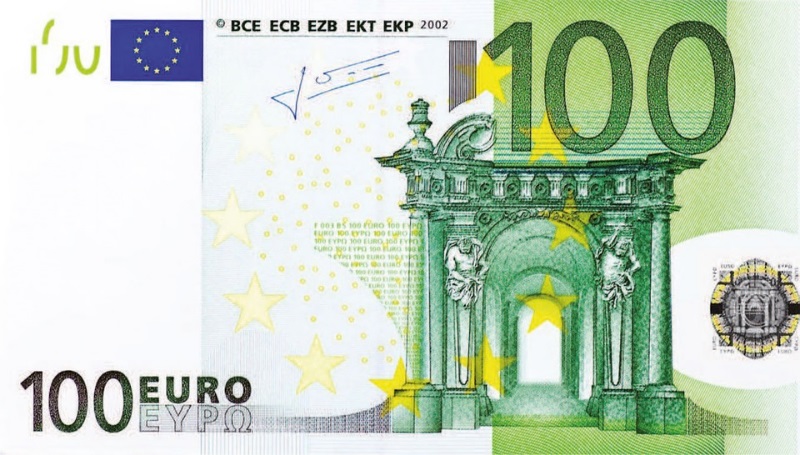 Dokladování SD 3 - Cestovné
Vyúčtování pracovní cesty
Zpráva o průběhu pracovní cesty
Doklad o úhradě 
Kopie velkého TP vozidla a doklad o havarijním pojištění (je-li relevantní)
V případě dokladování cesty soukromým vozidlem rovněž souhlas nadřízeného pracovníka s použitím tohoto vozidla

Interní směrnice o stanovení měnového kurzu
Interní směrnice o cestovních náhradách
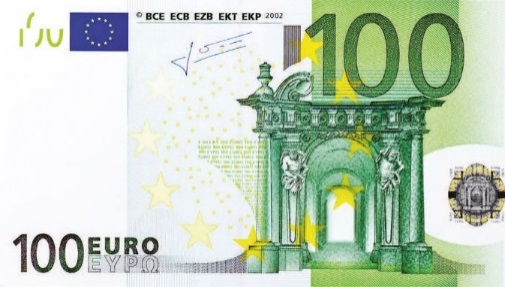 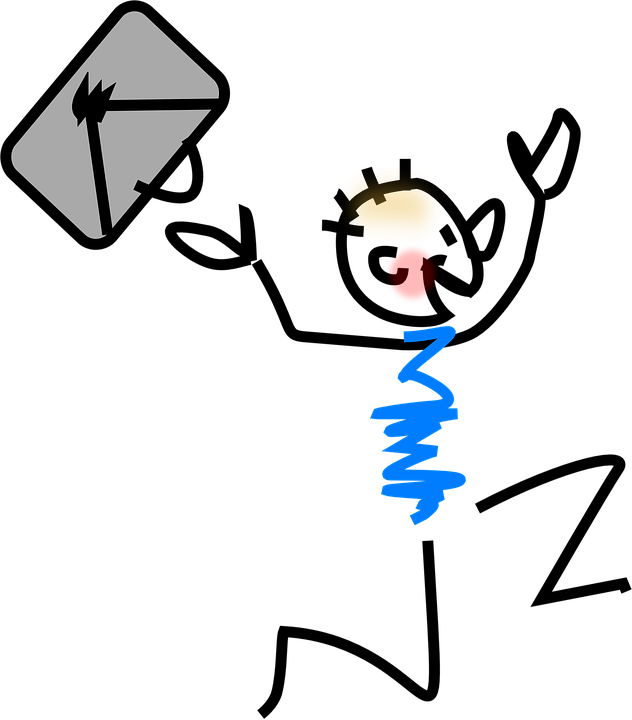 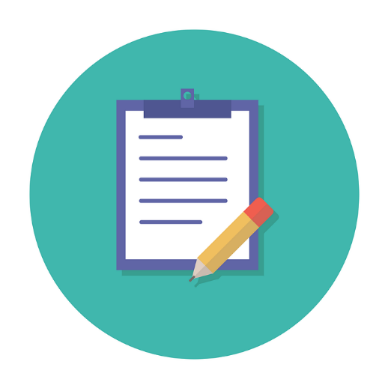 Forma dokladování
1 ZiP / RaR bude u ŽoP za dané MO obsahovat:
Složka SD1 -> podsložka: Daňové doklady, účetnictví, výpisy z BÚ atd.

Složka SD2 -> podsložka: Pracovně-právní dokumentace, mzdové rekapitulace, účetnictví, výpisy z BÚ atd.

Složka SD3 -> podsložka: např. Jan Novák ZPC Anglie, atd.

Složka Důležité dokumenty -> podsložka: vedení odděleného UCE, informace o nároku DPH, atd.
1 ZiP / RaR bude u ZoR za dané MO obsahovat:
Složka Publicita

Složka Indikátory -> podsložka: povinné soupisky k MI, odborné publikace, uzavřené smlouvy, atd.

Složka Přílohy (Realizační tým, atd.)

Složka KA
Doplnění na výzvu ŘO:
Opět v 1 Zipu / RaRu 
-> Obdobné dokladování viz výše + průvodní dopis
Typické příklady nezpůsobilých výdajů
Kap. 8.8 PpŽP – obecná část, verze 5
Řádně neodůvodněné výdaje, bez patřičné dokumentace, příp. výdaje hrazené z přečerpané rozpočtové položky
Náhrada nevyčerpané dovolené při ukončení pracovního poměru
Náhrada spojená s dovolenou sjednanou k DPČ
DPH nebo její část, pokud existuje zákonný nárok na její odpočet 
Odstupné
Příspěvky na penzijní připojištění
Dary 
Přímé daně (silniční, z nemovitosti, darovací, dědická, cla apod.)
Alkoholické nápoje
Nejčastější pochybení aneb čemu se vyvarovat
Nedostatečná orientace v pravidlech OP/dané výzvy – aktuální verze
Neodsouhlasený checkbox „Čestné prohlášení“ ŽoP 


Nesoulad rozpočet vs. finanční plán, chybně sestavený finanční plán 
Přečerpání rozpočtové položky 
Nedokládání všech relevantních podkladů (faktura, dodací list, zaúčtování, úhrada, zpráva z pracovní cesty, kopie získaného certifikátu, pracovní výkazy, podklady k prokázání uváděné výše MI aj. požadované)
Nepřiřazení úhrady k příslušnému výdaji 
Neoznačení podkladů identifikací projektu
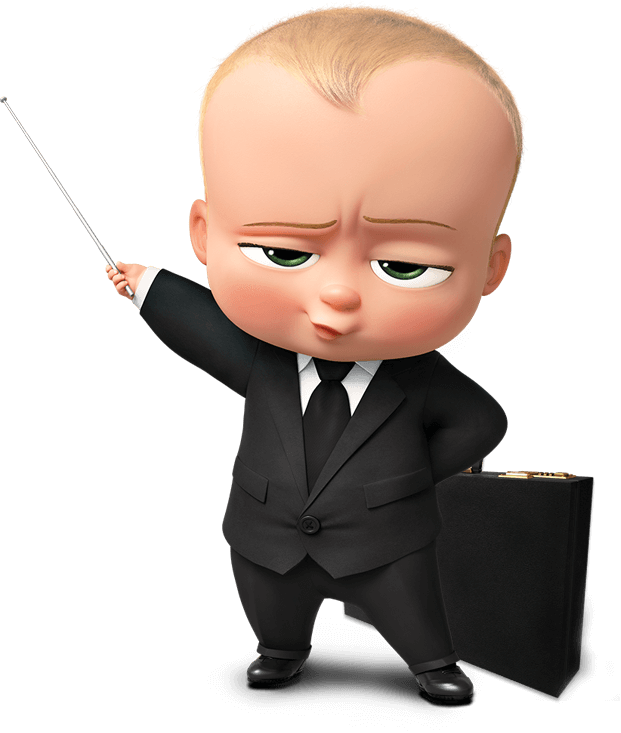 Nejčastější pochybení aneb čemu se vyvarovat
Nerespektování pravidel publicity 
Nedoložení odůvodnění výplaty mimořádné odměny
Nedoložení relevantního průzkumu trhu (např. při ubytování nad stanovený limit)
Nedoložení účetní sestavy za dané monitorovací období
Nevypořádání všech připomínek ŘO v rámci výzvy k doplnění
Neoznačení výdaje správným číslem VZ, nedoložení všech podkladů ke kontrole v Modulu VZ
Stručný popis výdaje v SD (nemožnost identifikace, zdali daný výdaj patří pod projekt)